ΟΙ ΠΑΡΑΒΟΛΕΣ ΤΟΥ ΙΗΣΟΥ
Γυμνάσιο Μακρυγιάλου
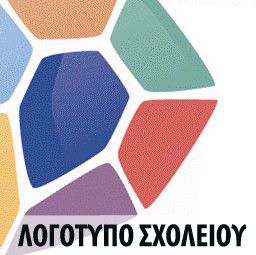 Ομάδα ανάπτυξης
Εύα Τσεντόγλου, Θεολόγος
Θεσσαλονίκη 2/9/2015
Δώστε μία σύντομη περιγραφή της ανοιχτής εκπαιδευτικής πρακτικής.
Η συγκεκριμένη εκπ/κή πρακτική πραγματοποιήθηκε κατά το σχολικό έτος 2002-2003 με την Β΄ τάξη του Γ/σίου Μακρυγιάλου στα πλαίσια ενός προγράμματος Αγωγής Σταδιοδρομίας με τίτλο: «Συλλογή, συγγραφή, μορφοποίηση κειμένου, εκτύπωση, Η/Υ». Το πρόγραμμα συνδυάστηκε με το μάθημα των Θρησκευτικών και επιλέξαμε ως θέμα τις Παραβολές του Χριστού που αποτελεί ένα κεφάλαιο του σχολικού εγχειριδίου. Οι μαθητές μέσα από την προσπάθειά τους αυτή γνώρισαν τις παραβολές του Χριστού, ενώ παράλληλα εξοικειώθηκαν με τη διαδικασία της ενεργούς έρευνας για την συλλογή του πληροφοριακού υλικού, την αξιολόγηση-επιλογή αυτού, την ηλεκτρονική καταγραφή του και την μορφοποίηση ενός βιβλίου. Παράλληλα όμως έγινε  συγκριτική και συνδυαστική επεξεργασία και αξιοποίηση του πληροφοριακού υλικού. Εξοικειώθηκαν επίσης με το πρωτότυπο  κείμενο της Καινής Διαθήκης, δούλεψαν ομαδικά, με σύστημα και προθυμία και το αποτέλεσμα ήταν η δημιουργία ενός βιβλίου με τον τίτλο: « Οι Παραβολές του Ιησού».
ΣΥΝΤΟΜΗ ΠΕΡΙΓΡΑΦΗ
2
ΣΧΕΔΙΑΣΜΟΣ ΤΗΣ ανοιχτησ εκπαιδευτικησ ΠΡΑΚΤΙΚΗΣ
3
Σχεδιασμός
Η συγκεκριμένη εκπ/κή πρακτική σχεδιάστηκε και υλοποιήθηκε το σχολικό έτος 2002-2003,  στην Β΄τάξη του Γ/σίου Μακρυγιάλου, στα πλαίσια  προγράμματος Αγωγής Σταδιοδρομίας, με τίτλο «Συλλογή, συγγραφή, μορφοποίηση κειμένου, εκτύπωση, Η/Υ», σε συνδυασμό με το μάθημα των Θρησκευτικών. Επιλέχτηκε  από κοινού  με τους μαθητές  ως θέμα με το οποίο θα ασχοληθούμε, «οι Παραβολές του Χριστού». Οι μαθητές χωρίστηκαν σε τέσσερεις ομάδες αναλαμβάνοντας η κάθε μία από ένα Ευαγγέλιο και αφού συνέλλεξαν το πληροφοριακό υλικό που τους ενδιέφερε στη συνέχεια το επεξεργάστηκαν συνδυαστικά και συγκριτικά. Εντόπισαν και κατέγραψαν τον τόπο που ειπώθηκε η κάθε παραβολή και προσπάθησαν κατά το δυνατόν να τις τοποθετήσουν και χρονικά. Αναζήτησαν επιπλέον υλικό (φωτογραφικό) για να πλαισιώσουν τα κείμενα. Το κατέγραψαν ηλεκτρονικά και το αποτέλεσμα ήταν η δημιουργία ενός βιβλίου με τον τίτλο «Οι Παραβολές του Ιησού».
Διδακτικοί στόχοι
Οι μαθητές να εξοικειωθούν με το πρωτότυπο κείμενο της Καινής Διαθήκης και να γνωρίσουν στο σύνολο τον παραβολικό λόγο του Χριστού. Επίσης να εμβαθύνουν στο βαθύτερο νόημα και να αποκομίσουν όσο το δυνατόν μεγαλύτερο όφελος για την ζωή τους, γνωρίζοντας καλύτερα την πίστη τους.
Να κατανοήσουν τα συνοπτικά Ευαγγέλια με την μέθοδο της συγκριτικής  μελέτης.
Να αντιληφθούν γιατί ο Χριστός χρησιμοποιεί τον παραβολικό λόγο στην διδασκαλία του τόσο συχνά.
Να  εξοικειωθούν οι μαθητές με το διερευνητικό μοντέλο μάθησης, ώστε να υποστηριχθεί η προαγωγή της θρησκευτικής, ιστορικής και αισθητικής  γνώσης των μαθητών.
Να ασκηθούν στην ομαδική εργασία και να εκτιμήσουν την αποτελεσματικότητα της συνεργατικής μάθησης μέσα από τη δράση τους σε ομάδες, ώστε να μάθουν να συνεργάζονται για να λύνουν τα προβλήματα, σε ένα κλίμα αλληλεγγύης και υγιούς άμιλλας. Να ασκηθούν στην ανάληψη και διεκπεραίωση ρόλων, ώστε να προσεγγίζουν βιωματικά τη γνώση.
Να οξυνθεί η παρατηρητικότητα και να ενεργοποιηθεί η ικανότητα πρόσληψης των μαθητών.
Να καλλιεργήσουν το λόγο και την αφαιρετική σκέψη αναπτύσσοντας την ικανότητα μετάδοσης πληροφοριών με τρόπο συνοπτικό.
Να αναπτύξουν οι μαθητές δεξιότητες  και μεταγνωστικές ικανότητες για την αναζήτηση πληροφοριών στο διαδίκτυο, σε βιβλία και την κριτική  αξιοποίηση  των πληροφοριών  που εντοπίζουν, καθώς και να προχωρούν στη σύνθεση δεδομένων και εν τέλει στη δημιουργία του βιβλίου.
ΣΧΕΔΙΑΣΜΟΣ & ΔΙΔΑΚΤΙΚΟΙ ΣΤΟΧΟΙ
4
ΕΦΑΡΜΟΓΗ ΤΗΣ ανοιχτησ εκπαιδευτικησ ΠΡΑΚΤΙΚΗΣ
5
Περιβάλλον – Πλαίσιο
Χρησιμοποιήθηκε  το εργαστήριο της Πληροφορικής  που διαθέτει Η.Υ. και εκτυπωτή. Στο εργαστήριο Πληροφορικής υπήρχε η δυνατότητα σύνδεσης στο διαδίκτυο σε όλους τους υπολογιστές. Οι μαθητές εργάστηκαν ομαδικά, σε πέντε (4) ομάδες των πέντε (5) ατόμων, όπου κάθε μέλος  είχε και ένα ρόλο. Οι ομάδες είχαν μεικτή σύνθεση όσο αφορά το φύλο, τις επιδόσεις και την εξοικείωση υπολογιστές. 
Στην  αίθουσα διδασκαλίας,  απαιτήθηκε  διαμόρφωση των θρανίων με άλλη διάταξη από την τυπική, ώστε οι μαθητές να μπορούν να δουλέψουν ομαδικά.  
Οι  παρουσιάσεις  των ομάδων  πραγματοποιήθηκαν εντός της σχολικής τάξης, το βιβλίο στην έντυπη μορφή του, διατέθηκε στους μαθητές και στην ευρύτερη τοπική κοινωνία.
Οι μαθητές έδρασαν και εκτός σχολείου  συγκεντρώνοντας πληροφορίες και καταγράφοντας ηλεκτρονικά το κείμενο. 
Η εκ/κή πρακτική υλοποιήθηκε στα πλαίσια προγράμματος Αγωγής Σταδιοδρομίας.
Τάξη
Β΄Γυμνασίου
Διάρκεια
10 Ώρες διδασκαλίας

Ρόλος Διδάσκοντα
 διδακτικός, ενθαρρυντικός, υποστηρικτικός, συμβουλευτικός, συντονιστικός, διαμεσολαβητικός, εποπτικός, επιμελητής περιεχομένου
ΣΤΟΙΧΕΙΑ ΕΦΑΡΜΟΓΗΣ ΤΗΣ ανοιχτησ εκπαιδευτικησ ΠΡΑΚΤΙΚΗΣ
6
Η Ανοιχτή και Εκπαιδευτική Πρακτική σχεδιάστηκε και υλοποιήθηκε στο Γ/σιο Μακρυγιάλου με τους μαθητές της Β΄ Γ/σίου όπως περιγράφεται παρακάτω: 
Κατά την πρώτη  διδακτική ώρα ( συνάντηση) ζητήθηκε από τους μαθητές να προτείνουν  θέμα με το οποίο θα ήθελαν να ασχοληθούμε με βάση τα περιεχόμενα από το βιβλίο των Θρησκευτικών της Β΄ τάξης. Τα επικρατέστερα προτεινόμενα θέματα καταγράφηκαν στον πίνακα και με την διαλογική μέθοδο έγινε τελικά η επιλογή του θέματος διερεύνησης, που ήταν οι Παραβολές του Ιησού. Το θέμα επιλέχτηκε με κριτήριο ότι υπήρχε άφθονο υλικό ώστε να δημιουργηθεί ένα βιβλίο, αλλά και επειδή προσφέρονταν όχι μόνο για έρευνα και απλή καταγραφή αλλά και για συγκριτική μελέτη.
Κατά τη δεύτερη διδακτική ώρα (συνάντηση)  έγινε ο χωρισμός των ομάδων. Δημιουργήθηκαν τέσσερεις (4) ομάδες των πέντε (5) ατόμων προσέχοντας πάντα οι ομάδες να είναι ανομοιογενείς ως προς την επίδοση των μαθητών για να δοθεί έτσι σε όλους η δυνατότητα ανάλογα με τις δυνατότητες τους να μετέχουν αλλά κυρίως να μπορούν οι μαθητές χαμηλότερων επιδόσεων να τροφοδοτούν τις γνώσεις τους με έναν εναλλακτικό τρόπο μάθησης μέσα στα πλαίσια της ομάδας τους. Η κάθε ομάδα ανέδειξε τον αρχηγό - σύνδεσμο που θα έρχονταν σε επαφή τόσο με τον διδάσκοντα- συντονιστή όσο και με τους συνδέσμους των άλλων ομάδων. Έτσι τους δόθηκε   η δυνατότητα να  μπορέσουν  να αναπτύξουν τη δεξιότητα της συνεργασίας, τόσο στα πλαίσια της ομάδας τους όσο και με τις άλλες ομάδες.  Έγινε συμβόλαιο τάξης με όρους που έγιναν κοινά αποδεκτοί με σκοπό την ομαλή λειτουργία και συνεργασία των μαθητών τόσο ως μέλη της ομάδας που εντάχθηκαν αλλά και ως μέλη ενός συνόλου. 
 Σε κάθε ομάδα  ορίστηκε ο υπεύθυνος που θα κρατούσε το ημερολόγιο δράσης της ομάδας, και θα καταχωρούσε τις συναντήσεις, τις δράσεις της ομάδας αλλά και την προσφορά του κάθε μέλους ξεχωριστά. Μέσω του ημερολογίου επιδιώχθηκε η ενεργοποίηση όλων των μελών της ομάδας και η ανάπτυξη ενός αισθήματος προσωπικής και συνολικής ευθύνης, ο σεβασμός κάθε μέλους και η ελεύθερη  έκφρασή του, καθώς και η εξοικείωση με την αξιολόγηση, κυρίως όμως με την διαδικασία της αυτοαξιολόγησης κάτι που είναι απαραίτητο για την πρόοδο του κάθε ανθρώπου σε κάθε τομέα δράσης σε όλη του την ζωή.
Η κάθε ομάδα  ανέλαβε να ερευνήσει από ένα ευαγγέλιο  και να συγκεντρώσει τις αντίστοιχες παραβολές που αναφέρονται σε αυτό. Στους μαθητές δόθηκε χρόνος  πέντε (5) εβδομάδων να ολοκληρώσουν την συγκεκριμένη δράση καθώς είχαν και άλλες υποχρεώσεις. Στις συναντήσεις στα πλαίσια του προγράμματος, στο διάστημα αυτό, γινόταν ενημέρωση από την κάθε ομάδα για την πορεία της έρευνας δίδονταν διευκρινίσεις αλλά και συζήτηση σχετικά με το εμπλουτισμένο υλικό που προέκυπτε κάθε φορά. 
Όταν ολοκληρώθηκε το χρονικό διάστημα που τους είχε δοθεί  για την συγκεκριμένη δράση, οι ομάδες παρουσίασαν το υλικό που είχε συγκεντρώσει η κάθε μία στο σύνολο των μαθητών στην τάξη.
Σε επόμενη διδακτική ώρα ( συνάντηση) ζητήθηκε να εντοπίσουν τον τόπο που ειπώθηκε η κάθε παραβολή σύμφωνα με τις πηγές (Ευαγγέλια). Δόθηκε χρόνος μίας (1)εβδομάδας.
ΑΝΑΛΥΤΙΚΗ ΠΕΡΙΓΡΑΦΗ ΤΗΣ ανοιχτησ εκπαιδευτικησ ΠΡΑΚΤΙΚΗΣ
7
Στην επόμενη διδακτική ώρα (συνάντηση) ανατέθηκε στους μαθητές η συγκριτική διερεύνηση των παραβολών. Να εντοπίσουν δηλαδή σε ποια Ευαγγέλια αναφέρεται η κάθε παραβολή και να καταγράψουν τις αντίστοιχες παραπομπές για κάθε παραβολή. Μέσω αυτής της δράσης η κάθε ομάδα θα εξοικειώνονταν και με τα υπόλοιπα Ευαγγέλια, αλλά συγχρόνως θα κατανοούσαν και γιατί τα πρώτα τρία Ευαγγέλια ονομάστηκαν συνοπτικά. 
Στους μαθητές δόθηκε χρόνος τριών (3) εβδομάδων. Όταν ολοκληρώθηκε ο χρόνος οι ομάδες παρουσίασαν στο σύνολο το αποτέλεσμα και υπήρξε ανατροφοδότηση.
Σε επόμενη διδακτική ώρα (συνάντηση) ανατέθηκε ανά ομάδα για συγκεκριμένες παραβολές να αναζητήσουν αντίστοιχο εικονογραφικό υλικό που θα πλαισιώσει το αντίστοιχο κείμενο στο βιβλίο από το διαδίκτυο και άλλες πηγές. Δόθηκε χρονικό διάστημα δύο εβδομάδων. Ενδιάμεσα υπήρχαν συναντήσεις αξιολόγησης του συγκεντρωθέντος υλικού. Η συγκεκριμένη εκπ/κή πρακτική σήμερα αναπλαισιώνεται (http://photodentro.edu.gr/aggregator/lo/photodentro-lor-8521-7370 & http://photodentro.edu.gr/aggregator/lo/photodentro-lor-8521-4458) με την αξιοποίηση εικονογραφικού υλικού από το φωτόδεντρο
Χρονικά την περίοδο αυτή και στα πλαίσια του μαθήματος άρχισε να διδάσκεται το κεφάλαιο των Παραβολών και οι μαθητές έχοντας την προϋπάρχουσα γνώση μπόρεσαν να αντιληφθούν και να ανταποκριθούν καλύτερα στο μάθημα. Η διδασκαλία των Παραβολών με την παράλληλη εκπ/κή πρακτική είχε ως αποτέλεσμα η μία να λειτουργεί για την άλλη ως πηγή ανατροφοδότησης.
 Σε επόμενη διδακτική ώρα (συνάντηση) ανατέθηκε ανά ομάδα και στα πλαίσια της κάθε ομάδας ανά μαθητή, ποιές παραβολές θα καταγράψει ο κάθε ένας ηλεκτρονικά. Δόθηκε συνολικά χρόνος έξι (6) εβδομάδων για να ολοκληρώσουν την ηλεκτρονική καταγραφή (κειμενογράφος). Το εγχείρημα ήταν όχι μόνο χρονοβόρο αλλά και δύσκολο καθώς οι μαθητές έπρεπε να εξοικειωθούν και με το πολυτονικό σύστημα γραφής. Το εγχείρημα στέφθηκε με επιτυχία. Σε αυτό το χρονικό διάστημα, στις προγραμματισμένες  συναντήσεις, γινόταν ενημέρωση από τις ομάδες για την πορεία της εργασίας από την κάθε ομάδα και τον κάθε μαθητή, επιλύονταν προβλήματα που ανέκυπταν και παράλληλα έγινε έρευνα αγοράς για την εκτύπωση του βιβλίου. 
Στον εναπομείναντα χρόνο ως την ολοκλήρωση του Προγράμματος στις συναντήσεις μέσω διαλόγου αποφασίστηκε η μορφή των κειμένων και η διάταξη τους, η μορφή  του βιβλίου, το εικονογραφικό υλικό που θα πλαισιώσει τα κείμενα, καθώς επίσης ο τίτλος και το εξώφυλλο. 
Αναζητήθηκαν επίσης χορηγοί για την εκτύπωση. Πολύτιμοι συμπαραστάτες ήταν ο Δ/ντής του σχολείου, ο Σύλλογος Γονέων και Κηδεμόνων, καθώς και η Δημοτική αρχή της περιοχής. 
Επειδή οι χορηγίες δεν επαρκούσαν για έγχρωμη εικονογραφημένη εκτύπωση το βιβλίο εκτυπώθηκε μόνο με τα κείμενα. Αυτό όμως δεν μείωσε καθόλου τη χαρά και την ικανοποίηση τόσο των μαθητών όσο και την δική μου. Οι μαθητές πιάνοντας στα χέρια τους τον κόπο τους αντλήσανε την βεβαιότητα, όταν κανείς θέσει έναν στόχο και δουλέψει με συνέπεια, μπορεί να τον πετύχει.
Όλοι οι μαθητές πήραν από ένα βιβλίο εις ανάμνηση της προσπάθειας τους, αλλά και ως πηγή πληροφόρησης, ενώ τα εναπομείναντα βιβλία διανεμήθηκαν δωρεών στους υπόλοιπους μαθητές του σχολείου και στην τοπική κοινωνία, που στήριξε από την αρχή ως το τέλος την προσπάθεια μας.
ΑΝΑΛΥΤΙΚΗ ΠΕΡΙΓΡΑΦΗ ΤΗΣ ανοιχτησ εκπαιδευτικησ ΠΡΑΚΤΙΚΗΣ Β΄
8
Σε περίπτωση που επιθυμείτε να συμπεριλάβετε μία εικόνα μπορείτε να χρησιμοποιήσετε αυτήν τη  μορφοποίηση.
9
ΑΞΙΟΠΟΙΗΣΗ ΨΗΦΙΑΚΟΥ ΠΕΡΙΕΧΟΜΕΝΟΥ
10
ΠΑΡΑΒΟΛΕΣ
http://photodentro.edu.gr/lor/r/8521/3835?locale=el
ΣΥΛΛΟΓΗ ΕΙΚΟΝΩΝ
Προέλευση: Φωτόδεντρο / Μαθησιακά Αντικείμενα
ΠΑΡΑΒΟΛΕΣ
http://photodentro.edu.gr/lor/r/8521/4458?locale=el
Βίντεο
Προέλευση: Φωτόδεντρο / Εκπαιδευτικά Βίντεο
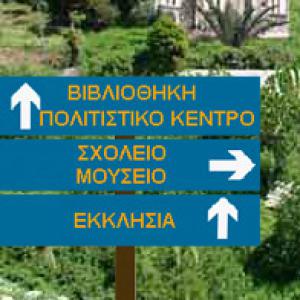 Λογισμικό των Θρησκευτικών Α'-Γ' Γυμνασίου http://photodentro.edu.gr/edusoft/r/8531/284?locale=el
ΑΞΙΟΠΟΙΗΣΗ ΨΗΦΙΑΚΟΥ ΠΕΡΙΕΧΟΜΕΝΟΥ
11
ΣΤΟΙΧΕΙΑ ΤΕΚΜΗΡΙΩΣΗΣ ΚΑΙ ΕΠΕΚΤΑΣΗΣ
12
Η εκ/κή πρακτική που χρησιμοποιήθηκε θεωρώ ότι ήταν πάρα πολύ καλή καθώς ενεργοποίησε με ποικίλους τρόπους τους μαθητές που ασχολήθηκαν, αλλά συγχρόνως ενεργοποίησε ευρύτερα τη σχολική κοινότητα και την τοπική κοινωνία. Το παραγόμενο προϊόν είναι καρπός όχι μόνο των μαθητών αλλά της σχολικής κοινότητας ευρύτερα καθώς υποστηρίχτηκε τόσο από τον Δ/ντή αλλά και τον Σύλλογο Διδασκόντων, κάθε φορά που υπήρχε κάποια ανάγκη, είτε να μας βοηθήσουν με τις γνώσεις τους, είτε με τροποποιήσεις στο ωρολόγιο πρόγραμμα για να ολοκληρωθεί κάποια δράση από τις προαναφερθέντες. Όλοι ένοιωθαν την προσπάθεια κοινή και αυτό έκανε και τους μαθητές πιο υπεύθυνους.
Δόθηκε η δυνατότητα με την συγκεκριμένη εκπ/κη πρακτική να γνωρίσουν στο σύνολο και να εμβαθύνουν στον παραβολικό λόγο του Ιησού.
Οι μαθητές με τις διάφορες μεθόδους που χρησιμοποίησαν για να συγκεντρώσουν το πληροφοριακό υλικό, έμαθαν να ανατρέχουν σε πηγές και να απομονώνουν τα στοιχεία που τους ενδιαφέρουν, αξιολογώντας τα. Έμαθαν όμως  να χειρίζονται τον Η.Υ. και να μορφοποιούν κείμενο.
Μέσω της ομαδικής δράσης βελτιώθηκαν οι σχέσεις μεταξύ τους και μέσα σε ένα ευχάριστο κλίμα εκπληρώθηκε ο σκοπός της γνώσης και της κοινωνικοποίησης.
Η συγκεκριμένη δράση τους έδωσε ένα ερέθισμα ώστε αν θελήσουν να διερευνήσουν περισσότερο το θέμα, αλλά συγχρόνως τους πρόσφερε την δυνατότητα να ανακαλύψουν για τον εαυτό τους ικανότητες που δεν είχαν φανταστεί έως τότε, ανοίγοντας πιθανόν  μία επαγγελματική προοπτική καθώς γνώρισαν το επάγγελμα του τυπογράφου αλλά και του συγγραφέα.
 Η ενασχόληση με την συγγραφή τους έδωσε επίσης την δυνατότητα, να αντιληφθούν το εγχείρημα όχι μόνο ερευνητικά, αλλά και ως έκφραση συναισθημάτων και διαχείρισης προβλημάτων,  που ανακύπτουν σε κάθε προσπάθεια στην ζωή του ανθρώπου.
Με την επιτυχή έκβαση της προσπάθειας ενισχύθηκε και η αυτοεκτίμησή τους.
Η καινοτομία της συγκεκριμένης εκπ/κής πρακτικής πιστεύω ότι βρίσκεται στον εναλλακτικό τρόπο κατάκτησης της γνώσης όπου ο μαθητής από παθητικός δέκτης μίας πληροφορίας καθίσταται ενεργός ερευνητής και συλλέκτης αυτής, καθώς και ότι λειτουργεί ομαδικά με συνεχή αναπροσαρμογή και αναπλαισίωση. Τα μαθησιακά αποτελέσματα αξιολογήθηκαν εκ του αποτελέσματος καθώς δεν θα μπορούσε να ολοκληρωθεί η εκπ/κή πρακτική με επιτυχία αν δεν είχαν επιτευχθεί τα προσδοκώμενα μαθησιακά οφέλη. Ενισχύθηκαν ο ψηφιακός γραμματισμός των μαθητών.
ΑΠΟΤΕΛΕΣΜΑΤΑ- ΑΝΤΙΚΤΥΠΟΣ
13
Σχέση με άλλες ανοιχτές εκπαιδευτικές πρακτικές
Ο χρόνος πραγματοποίησης της εκπ/κής πρακτικής ( 2002 – 2003),  αλλά και η δημιουργία ενός βιβλίου είναι για την εποχή, και το μαθητικό δυναμικό του σχολείου,  το στοιχείο της πρωτοτυπίας του και της καινοτομίας του, καθώς και ο ερευνητικός τρόπος προσέγγισης της γνώσης. 
Στην πορεία του χρόνου η συγκεκριμένη διδακτική ενότητα επανασχεδιάσθηκε και εμπλουτίσθηκε με ψηφιακό υλικό που πλέον ήταν πιο πλούσιο και πιο προσιτό στους μαθητές. Ο σχεδιασμός και η εφαρμογή της ανοιχτής εκπ/κής πρακτικής  βασίστηκε σε παρόμοια πρακτική που εφαρμόστηκε κατά το προηγούμενο σχολικό έτος στο ίδιο σχολείο από την ίδια εκπαιδευτικό.
Αξιοποίηση, Γενίκευση, Επεκτασιμότητα
Η συγκεκριμένη Εκπ/κή πρακτική μπορεί να αξιοποιηθεί, όπως και αξιοποιήθηκε ως πηγή πληροφόρησης από επόμενους ενδιαφερόμενους. Μπορεί επίσης να επαναληφθεί σε διαθεματικό πλαίσιο και συνεργασία περισσότερων εκπαιδευτικών και μαθητών από το ίδιο ή και διαφορετικά σχολεία. Μπορεί επίσης να αποτελέσει θέμα για project στην Β΄ Γυμνασίου.
Επιπλέον, πάντα με βάση τον διαθέσιμο χρόνο, μπορεί να περιλαμβάνει και επίσκεψη στον/ στους τοπικούς ναούς, προκειμένου οι μαθητές να αναζητήσουν και να παρατηρήσουν τις παραβολές εκφρασμένες μέσα από την τέχνη της αγιογραφίας.
Οι μαθητές ακόμη μπορούν να δημιουργήσουν μία συλλογή, τύπου λευκώματος, ή ηλεκτρονικού βιβλίου με φωτογραφίες ιερών εικόνων που θα έχουν συλλέξει με θέμα τις παραβολές του Χριστού, ή εναλλακτικά να δημιουργήσουν ένα κολάζ, ή ένα ηχητικό αρχείο ανάγνωσης των παραβολών του Χριστού.
ΣΧΕΣΗ ΜΕ ΑΛΛΕΣ ΑΝΟΙΧΤΕΣ ΕΚΠΑΙΔΕΥΤΙΚΕΣ ΠΡΑΚΤΙΚΕΣ / ΑΞΙΟΠΟΙΗΣΗ, ΓΕΝΙΚΕΥΣΗ, ΕΠΕΚΤΑΣΙΜΟΤΗΤΑ
14
Πρόσθετο υλικό που αξιοποιήθηκε
Βιβλία
Ως πηγές χρησιμοποιήθηκαν, το  κείμενο της Καινής Διαθήκης έκδοση της Αποστολικής Διακονίας της Ελλάδος και η μετάφραση των τεσσάρων καθηγητών της Βιβλικής Θεολογίας κατά την έκδοση της Βιβλικής Εταιρείας.
ΠΡΟΣΘΕΤΟ ΥΛΙΚΟ ΠΟΥ ΑΞΙΟΠΟΙΗΘΗΚΕ
15